Engaging the On-Line (asynchronous) Learner
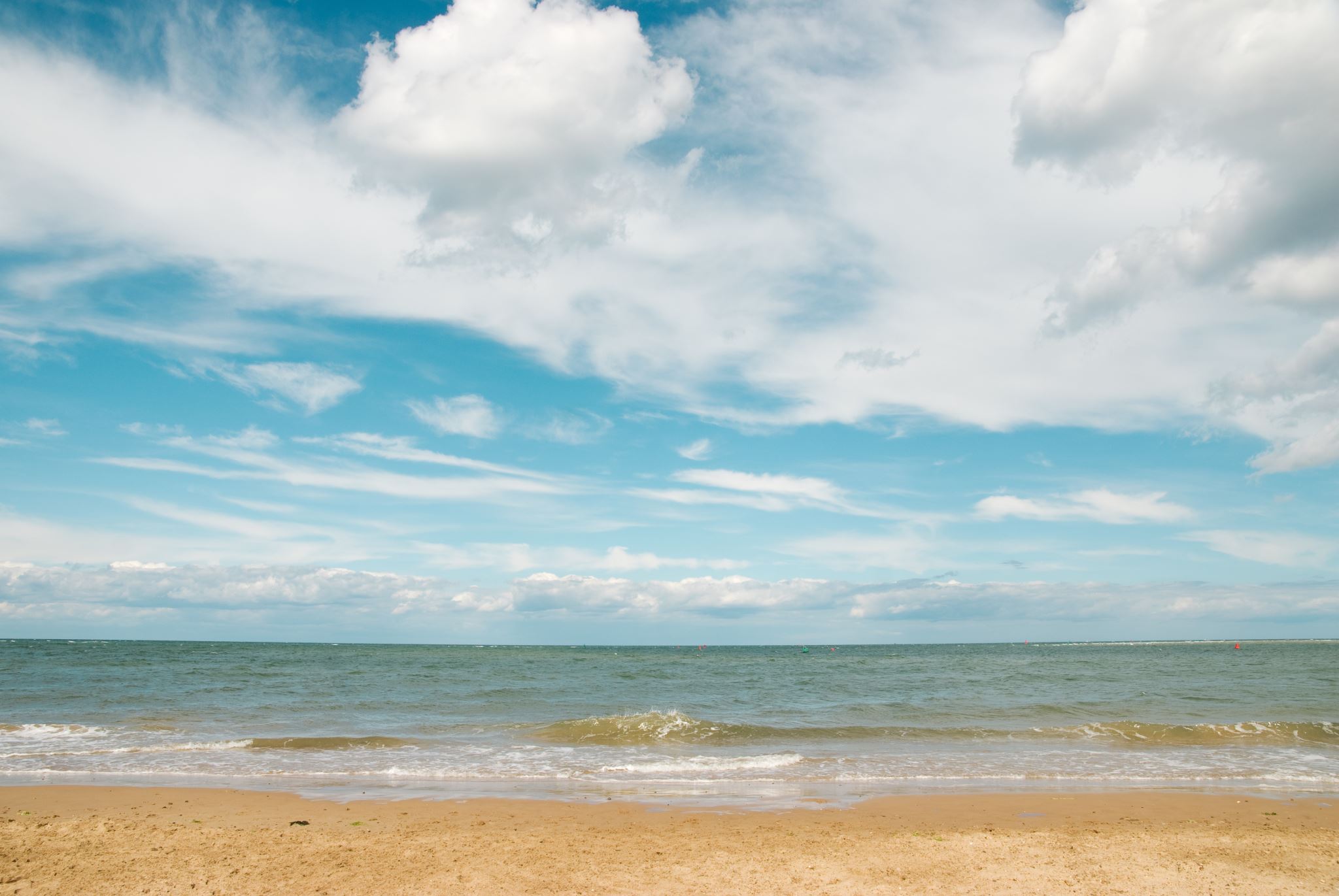 Prof. Laura Sosa
July 29, 2020
Beach As a Metaphor for the On-Line Student Experience
Arrive Prepared or the Experience is Quite Unpleasant

Students may expect a more relaxed environment - “Easy and Breezy” 
				(student quote, summer 2020)
Unexpected and Overpowering Waves

Dangers which lurk below
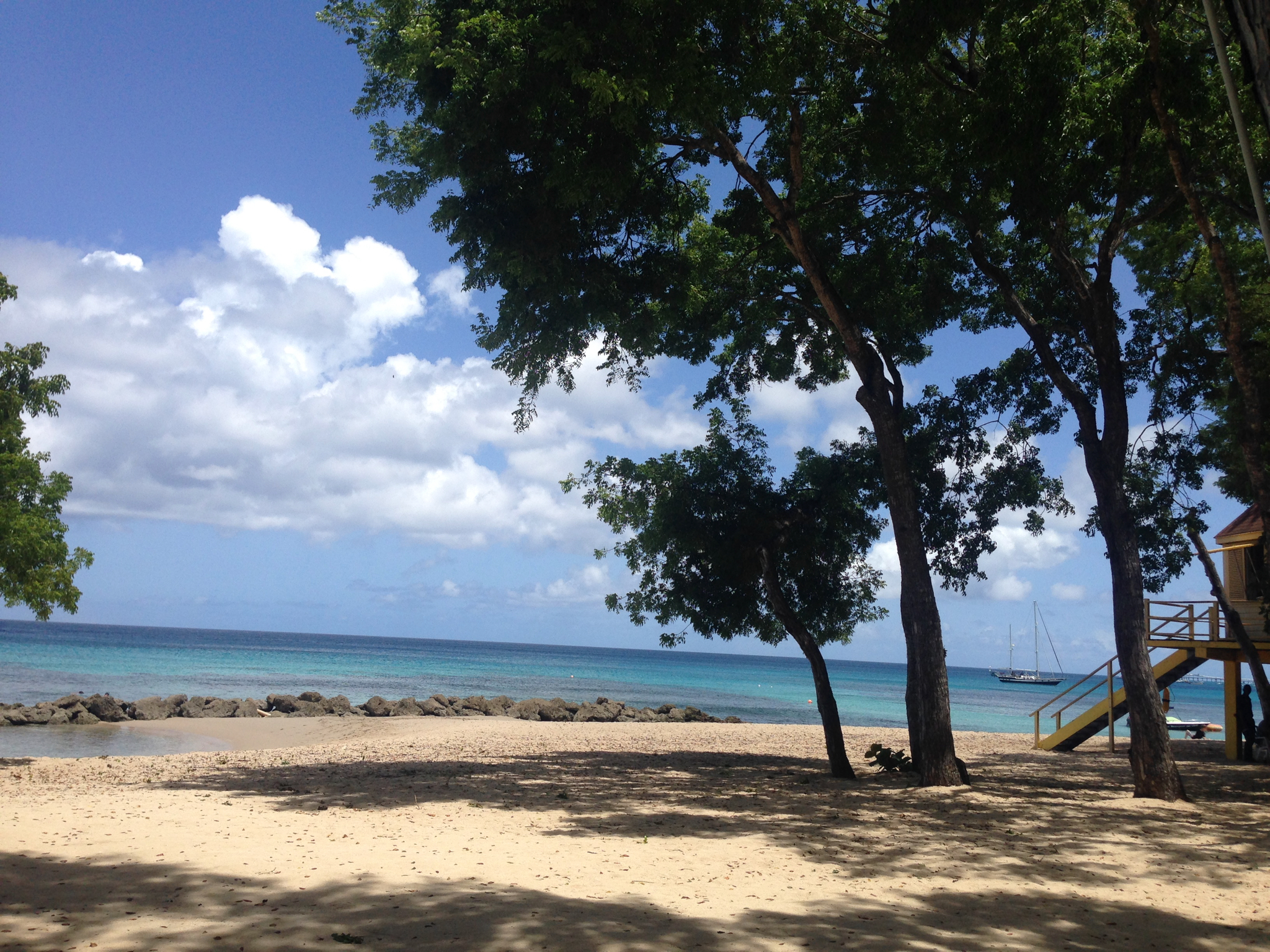 [Speaker Notes: Think of your first beach experience. Did you return or not?

Preparation – umbrella, sunscreen, water  = text, webcam

Dangers – jellyfish, sharks, coral stings – miss test date and any hope for even a B]
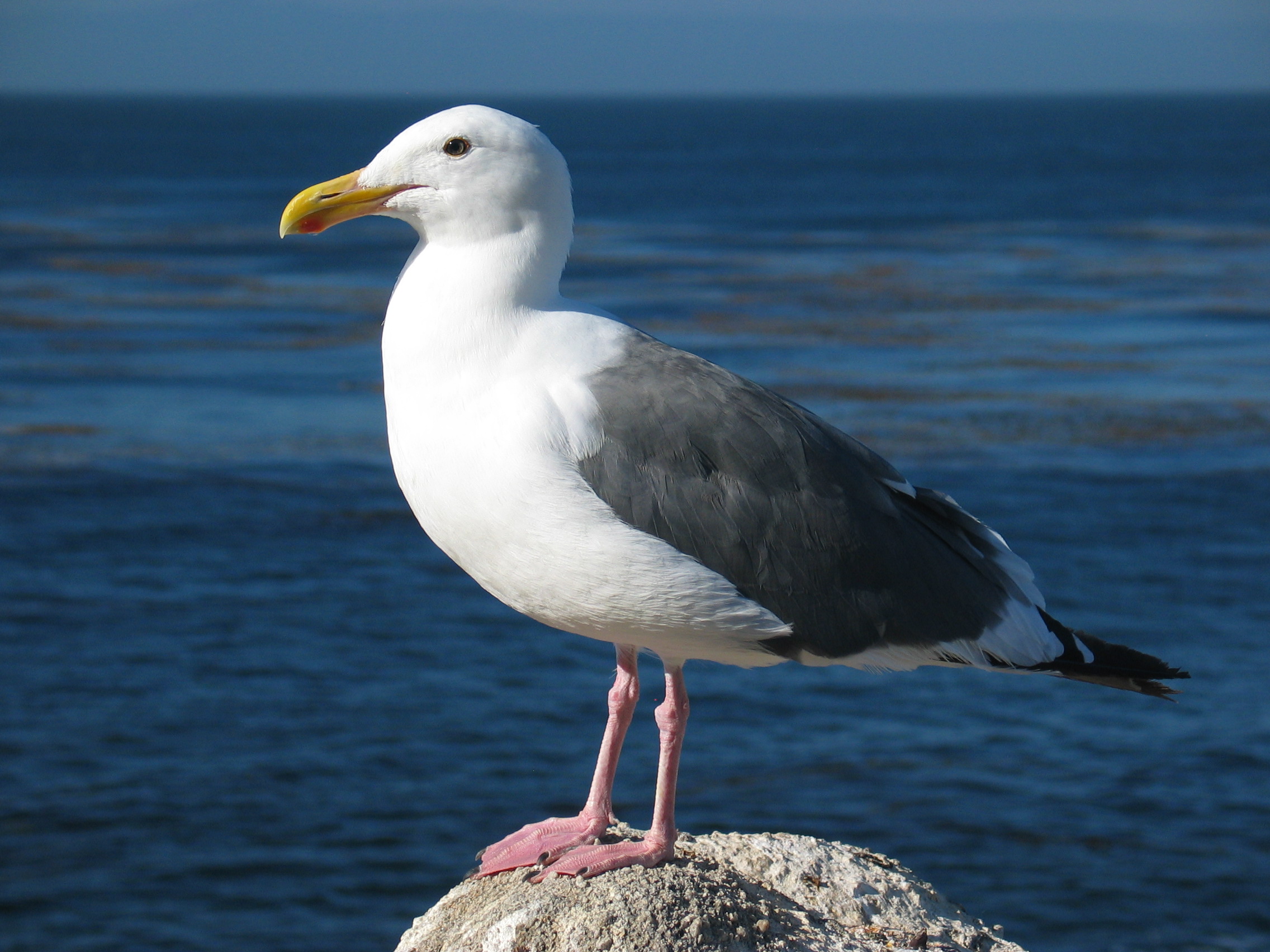 Visit to the beach can be the highlight of your summer or leave you with irreparable memories of pain and fear which cause you to never return.
 
Goal of on-line educators is to create a nurturing learning environment which promotes the online experience as a means (and not a barrier) toward future educational attainment by:

removing barriers
facilitating success
fostering further exploration of topics
enabling return visits to online learning
This Photo by Unknown Author is licensed under CC BY-SA
[Speaker Notes: Online learning is here to stay – undergrad, grad, certifications, continuing ed.
No different goals than physical classroom but more challenging because of asynchronous environment.]
Online Instructor Aims and Roles
Use Your Blackboard Toolbox and The Golden Rule“If I was the student”
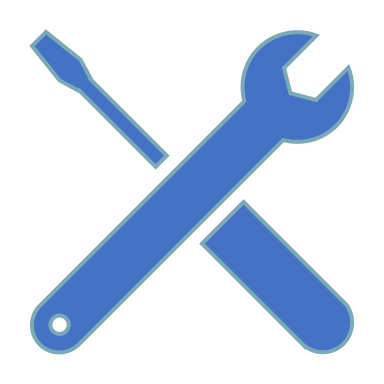 Announcement Board Use Announcements Often and Consistently
Set Expectations Early and Continually (Post at least once per week and send as email)
Give Warnings of Coming Due
Serve as a Thread 
Reinforce Instructor Presence (“You are not alone.”)
Act as Reminders for Organization
Add Clarity – Give feedback
Focus Students on Material
Reinforce the “contractual” relationship of the syllabus
Discussion Board Lower stakes for student but high assessment use for instructor
Low percentage of grade but meaningful enough to matter (15-20%)
Material tied to exams provides focus to text
Assess learning of small chunks of material – Do they get it?
Graded in easy to use rubric (e.g. 10 point scale) – give detailed overall feedback to group
Critical Thinking Questions (not just opinion)
”Post First” Methodology
Instructor Jumps in When Needed
Questions can serve as stepping stones to final projects/papers (Journals too)
Place to share student narrated Power Points or You Tube Videos
[Speaker Notes: From a hater to an advocate.
Great for introverts.]
Golden Rule:How would you like to be treated as an on-line learner?
Use a Simplistic and Predictable Course Organization
Bring in Your Personality (Pictures, Articles)
Avoid Data Dumping  - Quality versus Quantity of Information  
 Ongoing Communication – emails/office hours
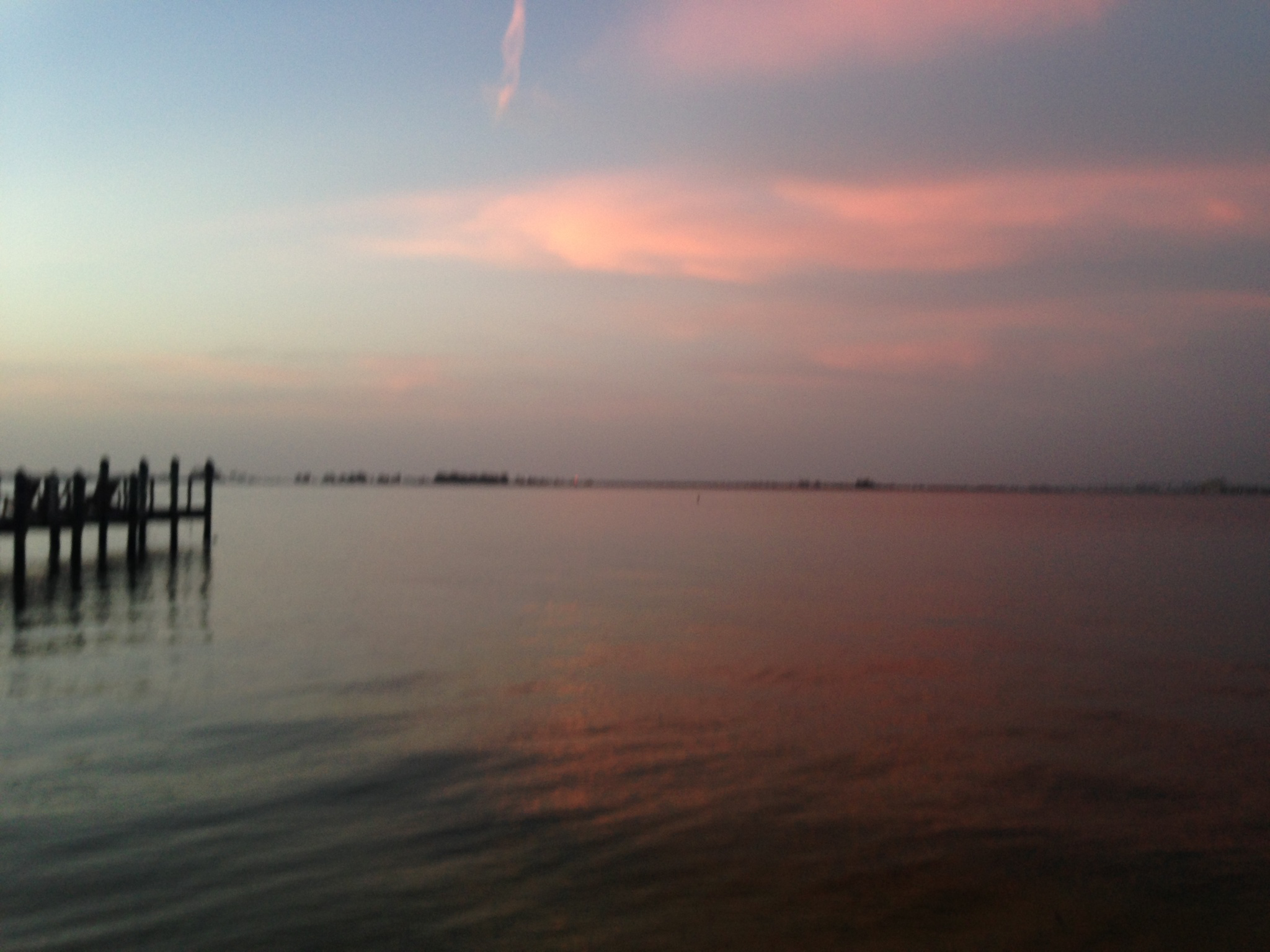 Positive Images of The Online Experience
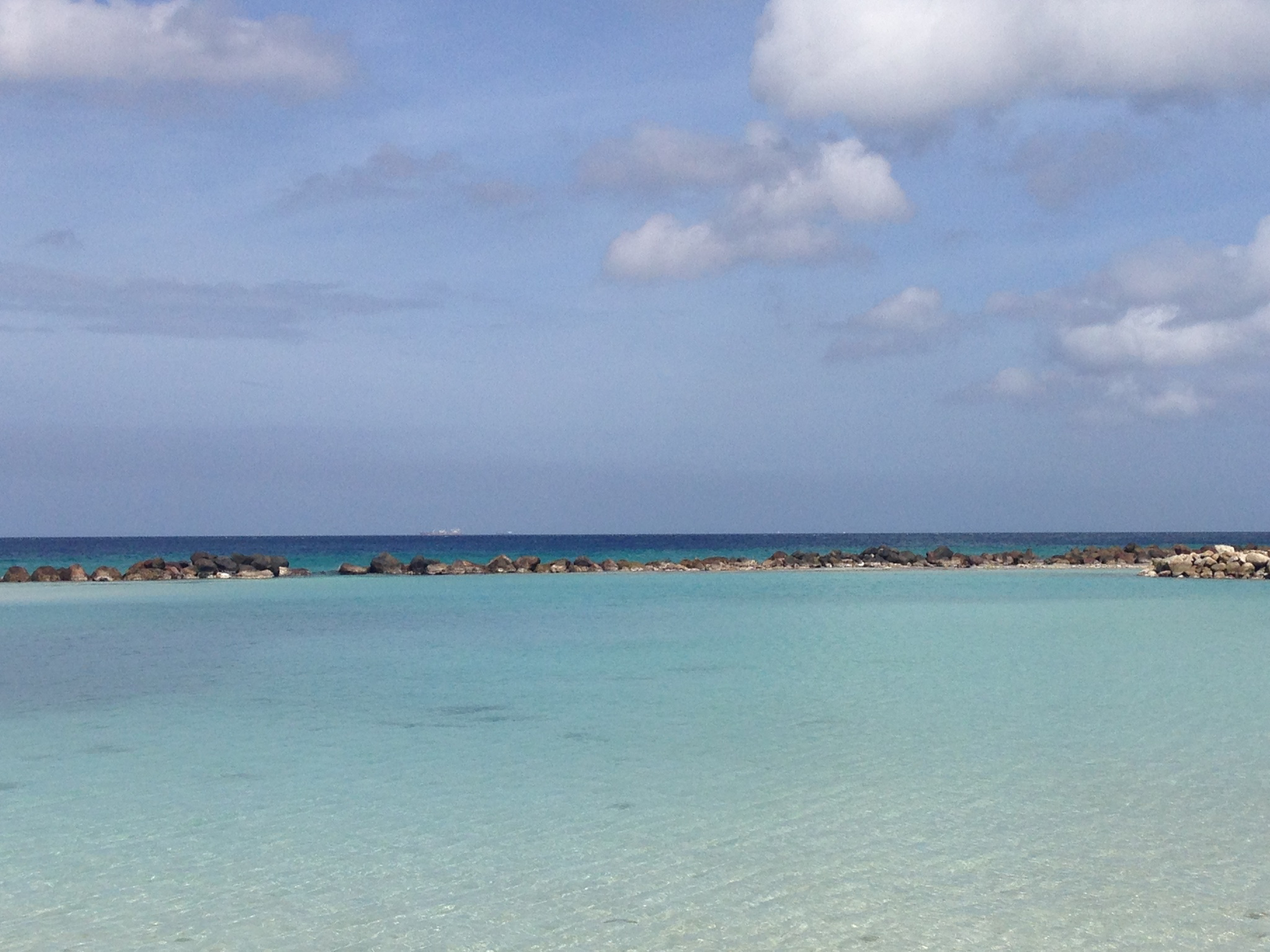 Confidence for future educational path
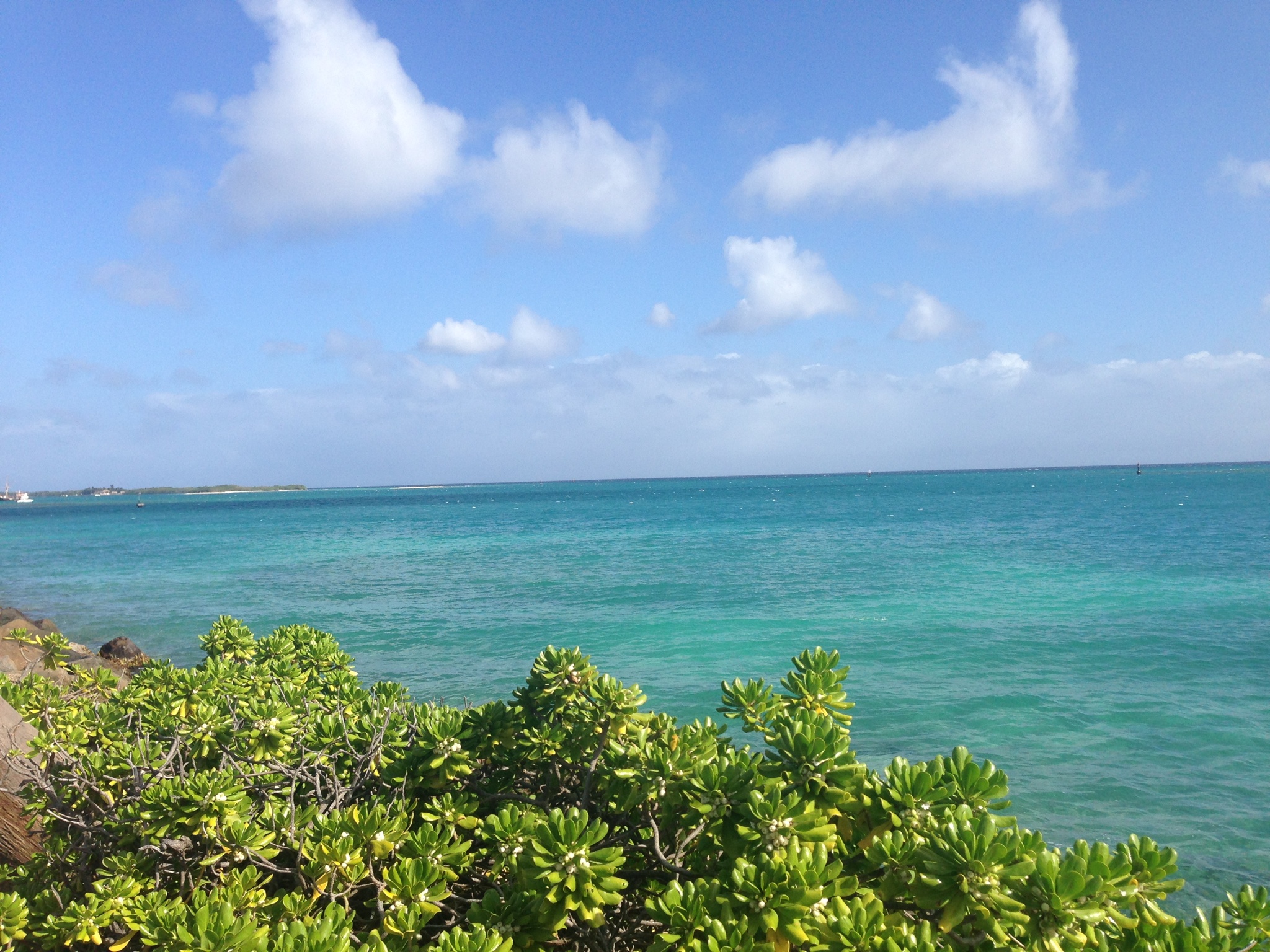 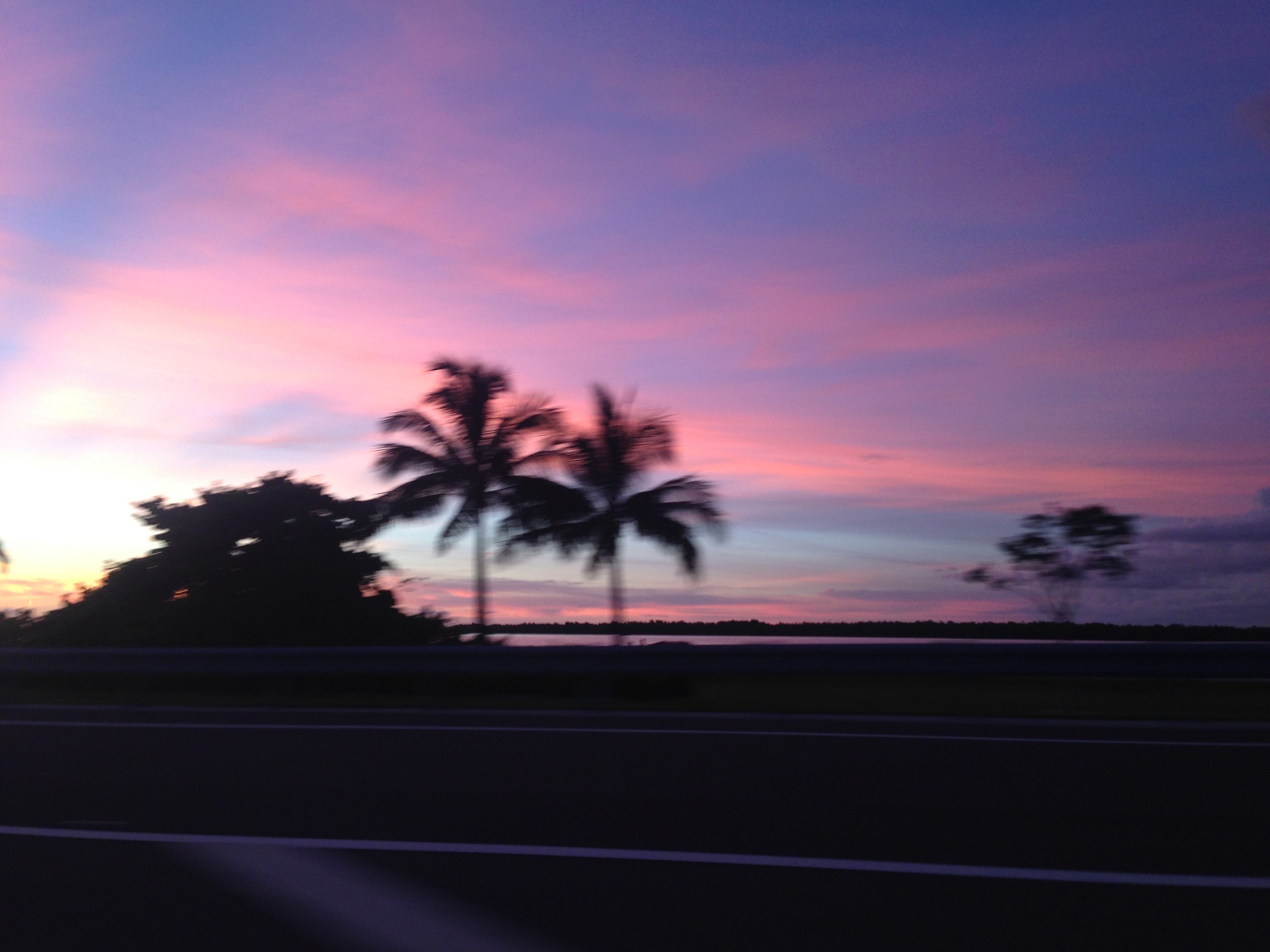 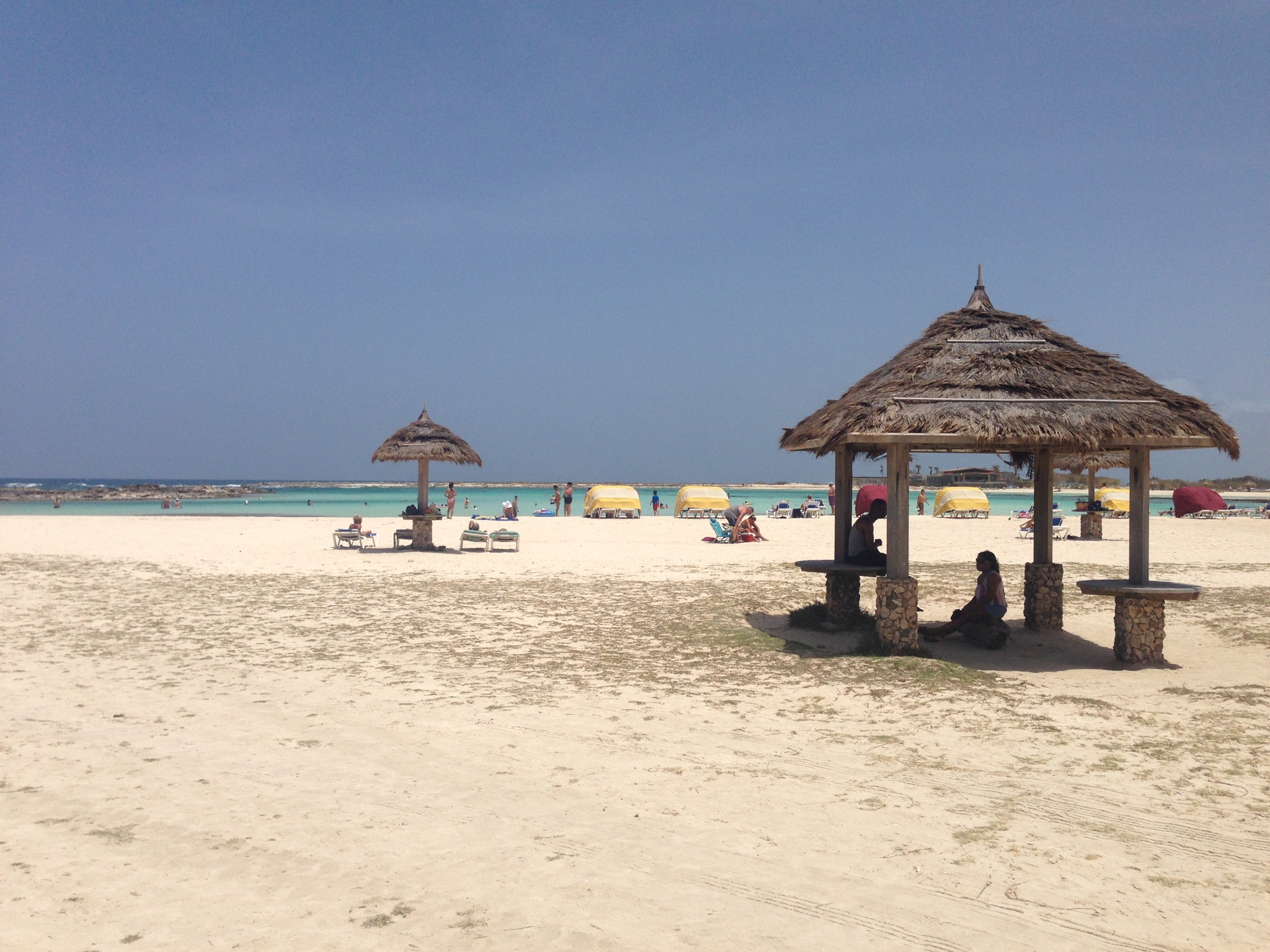 Organizational Skills
My voice was heard
Pride in autonomy
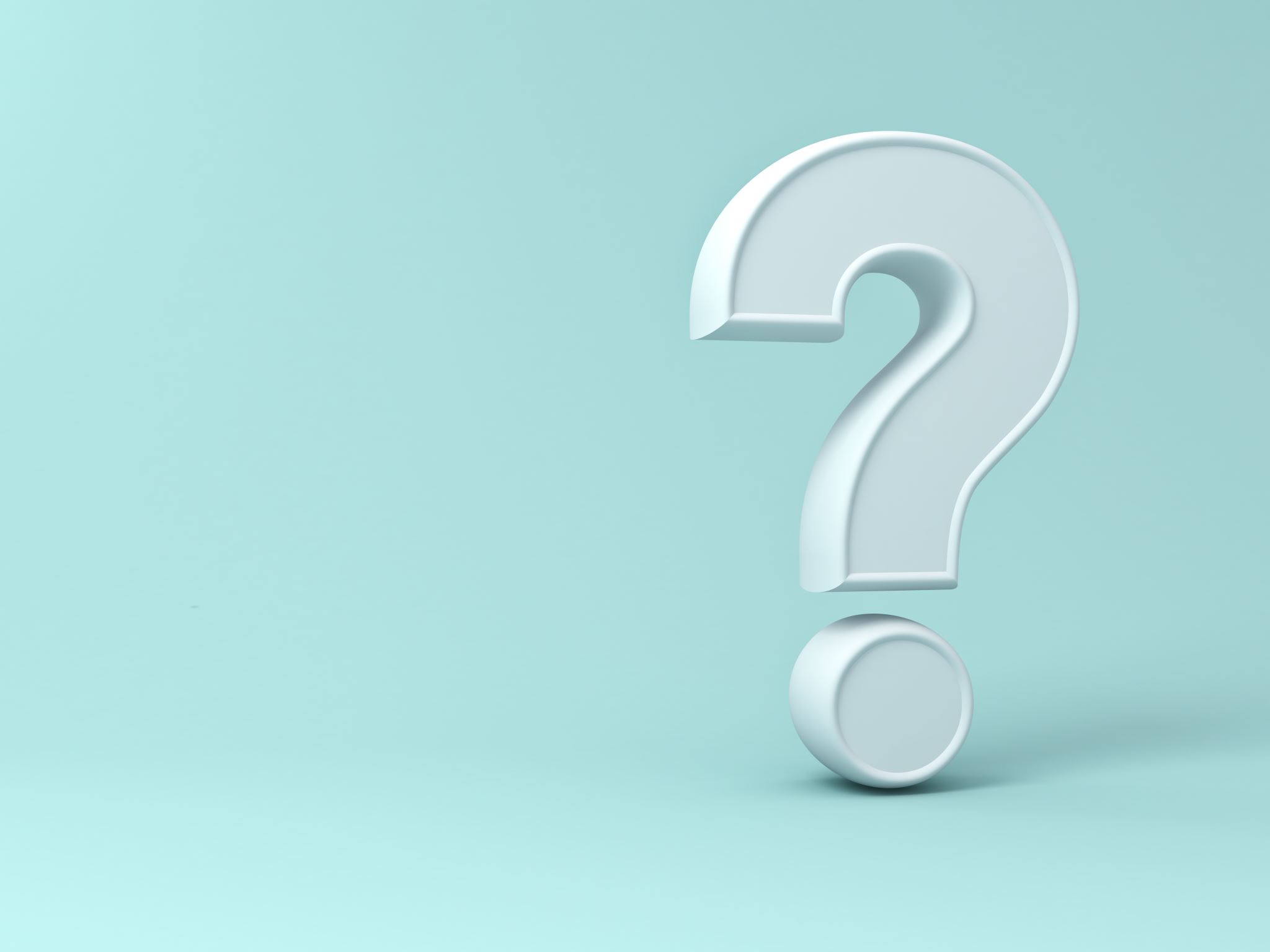 Q&A